Виды теплообмена. Теплопроводность
План урока:
1 Основные понятия и определения
2 Понятие о температурном поле
3 Закон Фурье
4 Коэффициент теплоотдачи
5 Теплопередача. Коэффициент теплопередачи
1 Основные понятия и определения
Виды переноса теплоты
Теплообменом называется процесс переноса теплоты в пространстве.
       Теплообмен представляет собой сложное явление, которое можно условно расчленить на ряд более простых, принципиально отличающихся друг от друга, видов переноса теплоты:
- теплопроводность;
- конвекцию;теплообмен излучением.
Теплопроводность состоит в переносе теплоты микрочастицами вещества (молекулами, атомами, ионами, электронами). Такой теплообмен происходит в телах при наличии перепада температуры, но механизм переноса теплоты зависит от агрегатного состояния тела.
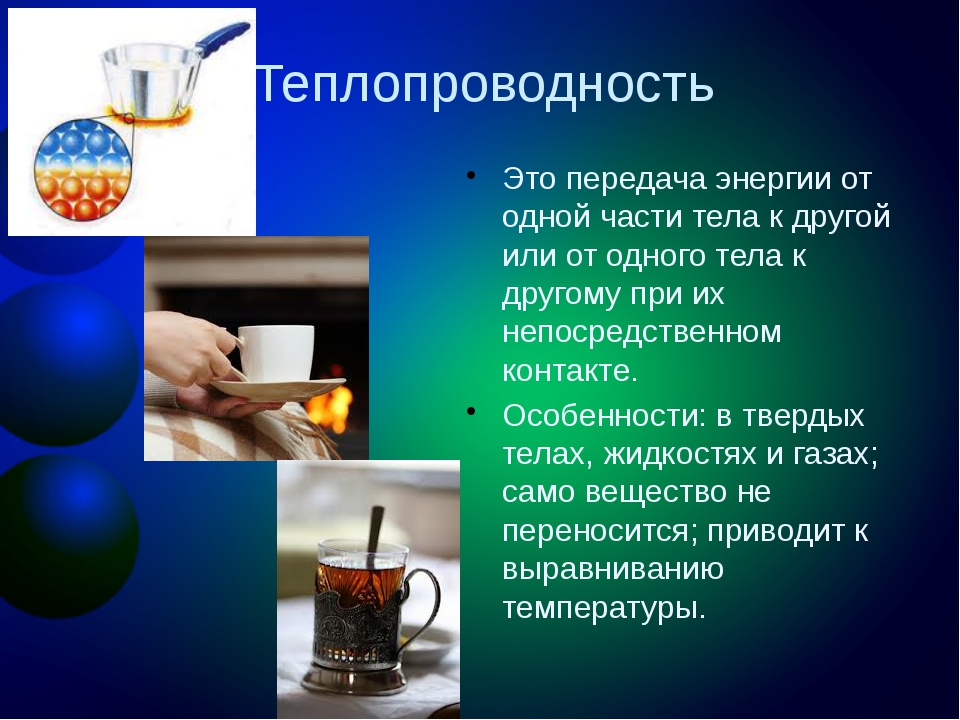 В газах распространение теплоты происходит вследствие обмена энергией при столкновениях молекул. 
        В твёрдых телах (диэлектриках) перенос теплоты происходит вследствие силового взаимодействия между молекулами, т.е. в процессе столкновений колеблющихся частиц. 
        В металлах дополнительный перенос теплоты происходит вследствие движения и столкновений свободных электронов
Конвекция наблюдается лишь в жидкостях и газах. Конвективный перенос теплоты обусловлен перемещением макрочастиц (макрообъёмов) вещества в пространстве из области с одной температурой в область с другой температурой, т.е. перенос теплоты связан с переносом самого вещества. Конвекция всегда сопровождается теплопроводностью.
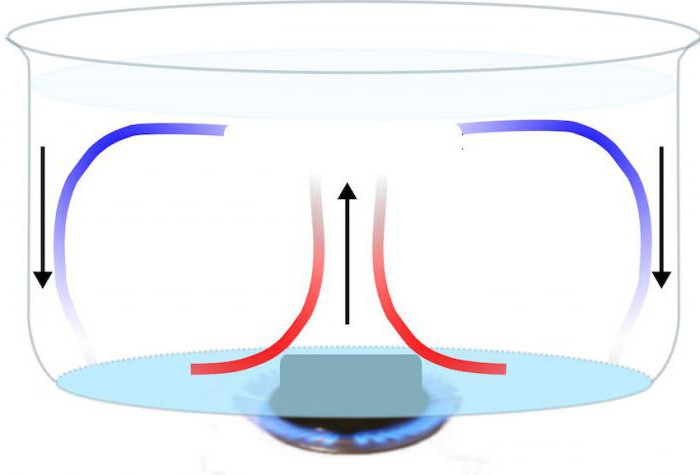 Тепловое излучение. При теплообмене излучением перенос теплоты осуществляется посредством электромагнитных волн. При этом происходит двойное превращение энергии. Внутренняя энергия вещества превращается в энергию излучения (энергию электромагнитных волн), которая распространяется в пространстве и, попадая на тела, способные её поглощать, снова превращается во внутреннюю энергию этих тел.
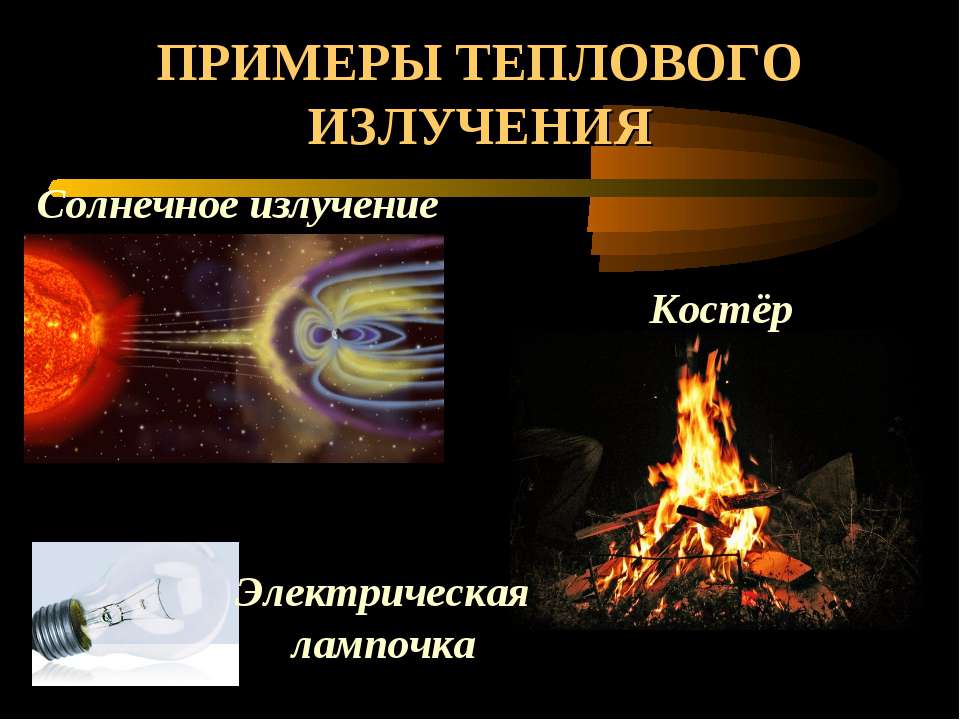 Для удобства технических расчётов вводится понятие о двух видах теплообмена, которые называют теплоотдачей и теплопередачей.
          Теплоотдачей называется процесс теплообмена, возникающий между  твёрдым телом и омывающей его жидкой или газообразной средой. В общем  случае теплоотдача включает в себя конвекцию, теплопроводность и излучение.
          Теплопередачей называется процесс теплообмена, возникающий между  жидкими или газообразными средами, разделёнными твёрдой стенкой.
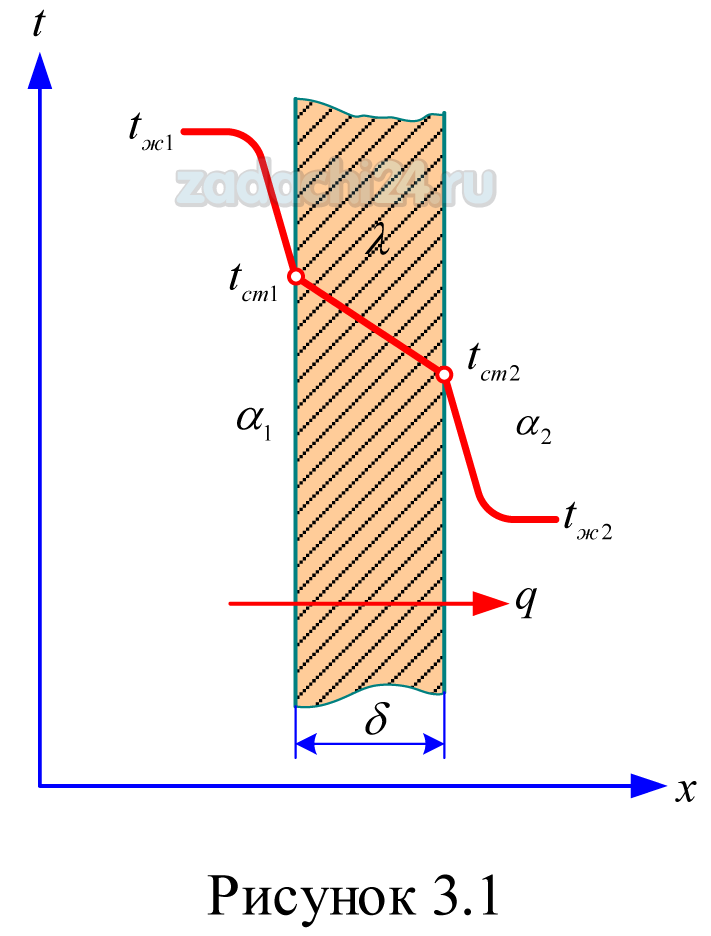 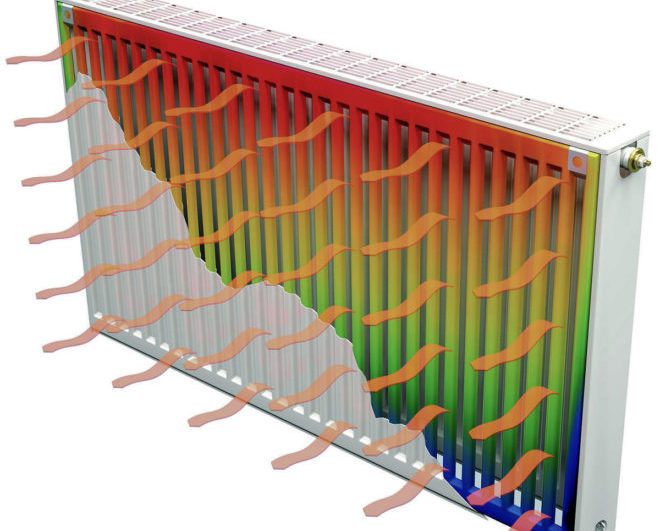 2 Понятие о температурном поле
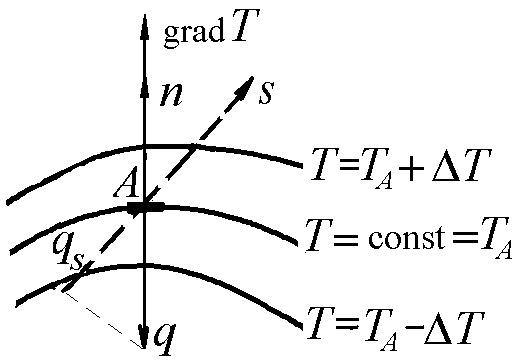 Температурным полем называется совокупность значений температуры в каждый момент времени во всех точках рассматриваемого пространства.
        Температура может изменяться в направлении одной, двух или всех трёх осей координат. В соответствии с этим различают одномерные, двухмерные и трёхмерные поля температур. 
Одномерное стационарное температурное поле описывается формулой вида:
T = f(x)
Изотермическими поверхностями называются поверхности, представляющие собой геометрическое место точек с одинаковой температурой. 
          Такие поверхности не могут пересекаться друг с другом. Они могут быть замкнутыми или ограничиваются наружными границами тела.
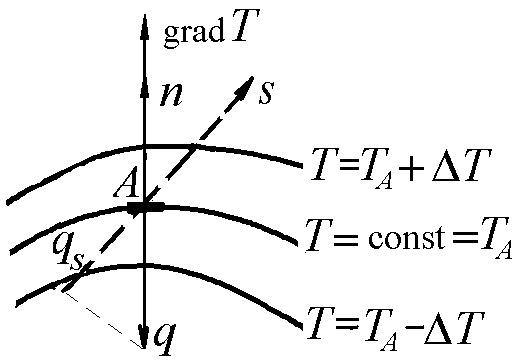 Изотермами называются линии пересечения изотермических поверхностей с какой-либо плоскостью.
      С помощью изотермических поверхностей или изотерм можно графически изобразить вид температурного поля в данный момент времени.
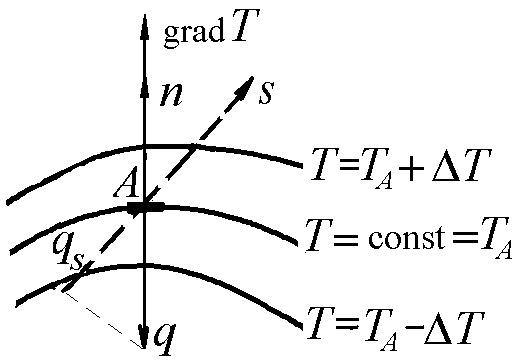 Наиболее значительное изменение температуры имеет место в направлении по нормали
к изотермической поверхности.
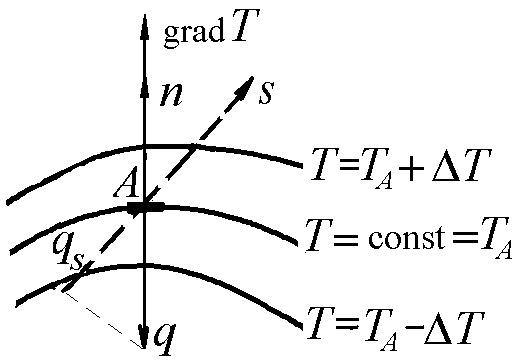 Градиентом температуры называется производная температуры по нормали к изотермической поверхности.
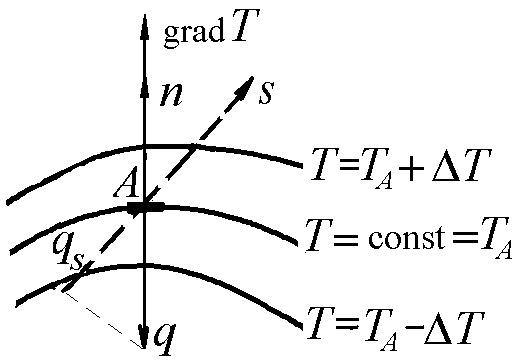 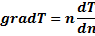 Градиент температуры является вектором, направленным по нормали к изотермической поверхности в сторону увеличения температуры, n  - единичный вектор нормали. 
Выражение
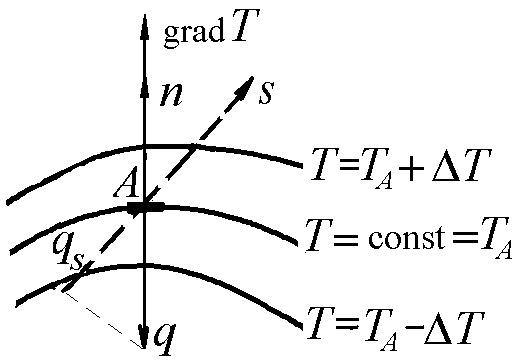 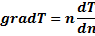 определяет модуль градиента температуры, т.е. приращение температуры на единице длины этой нормали.
Тепловым потоком называется количество теплоты, проходящее через данную поверхность с площадью F в единицу времени.
Он обозначается символом Q. 
Единицей измерения Q является Дж/с, т.е. ватт (Вт).
Плотностью теплового потока называется количество теплоты, проходящей через единицу поверхности в единицу времени.
 Она обозначается символом q и измеряется в Вт/м2 . Таким образом:

q = Q/F
Плотность теплового потока q векторная величина, направленная в сторону, обратную градиенту температуры, т.е. в сторону уменьшения температуры.
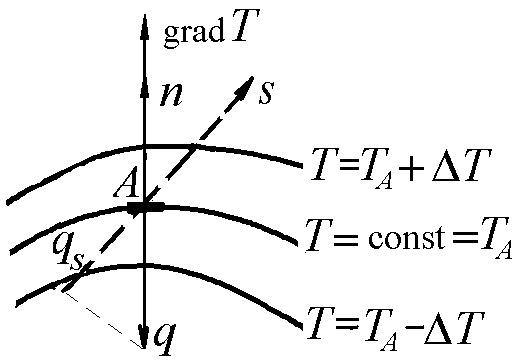 Тепловой поток Q и его плотность q связаны очевидным соотношением
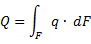 где F  -  площадь данной изотермической поверхности.
Если плотность теплового потока постоянна на рассматриваемой поверхности, то 

Q = q F .
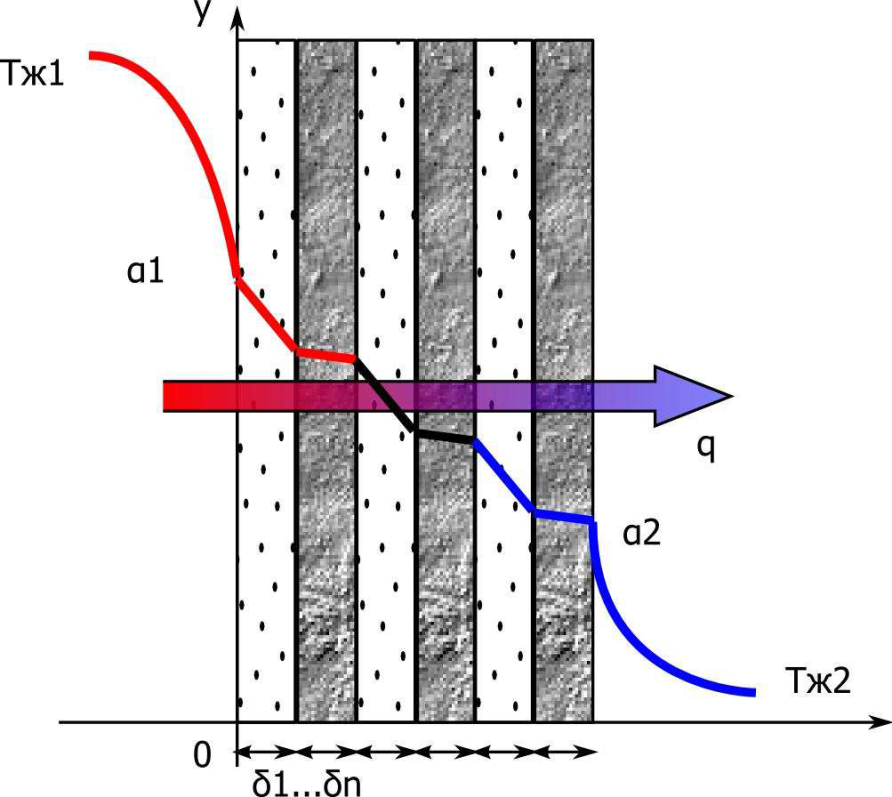 3 Закон Фурье
Закон Био-Фурье
Количество тепла, возникающее в теле вследствие теплопроводности
при некоторой разности температур в отдельных частях тела, прямо пропорционально градиенту температуры, времени проведения процесса и площади сечения, перпендикулярного направлению теплового потока
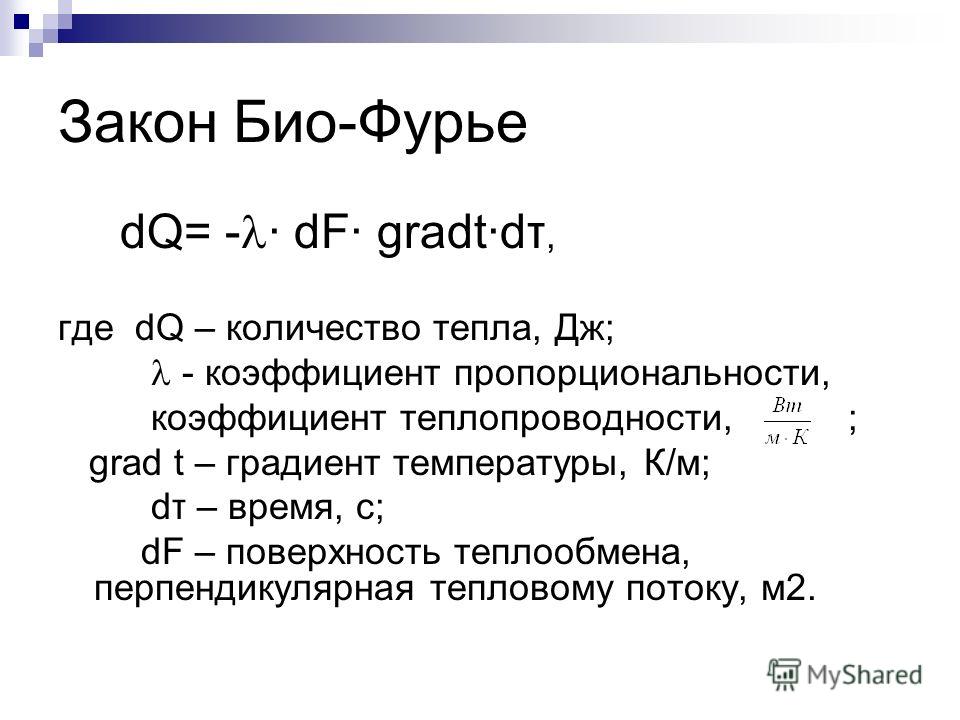 Знак минус в правой части этого равенства означает, что теплота распространяется в направлении уменьшения температуры.
Коэффициент пропорциональности  λ
  в формулах называется коэффициентом теплопроводности и имеет единицу измерения Вт/(м∙К).
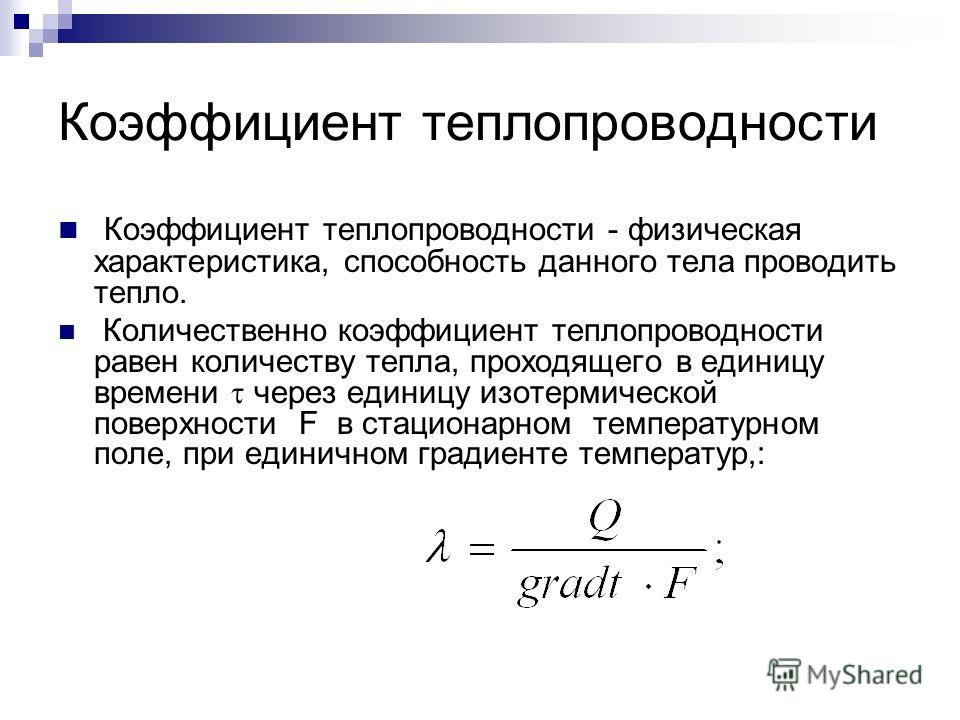 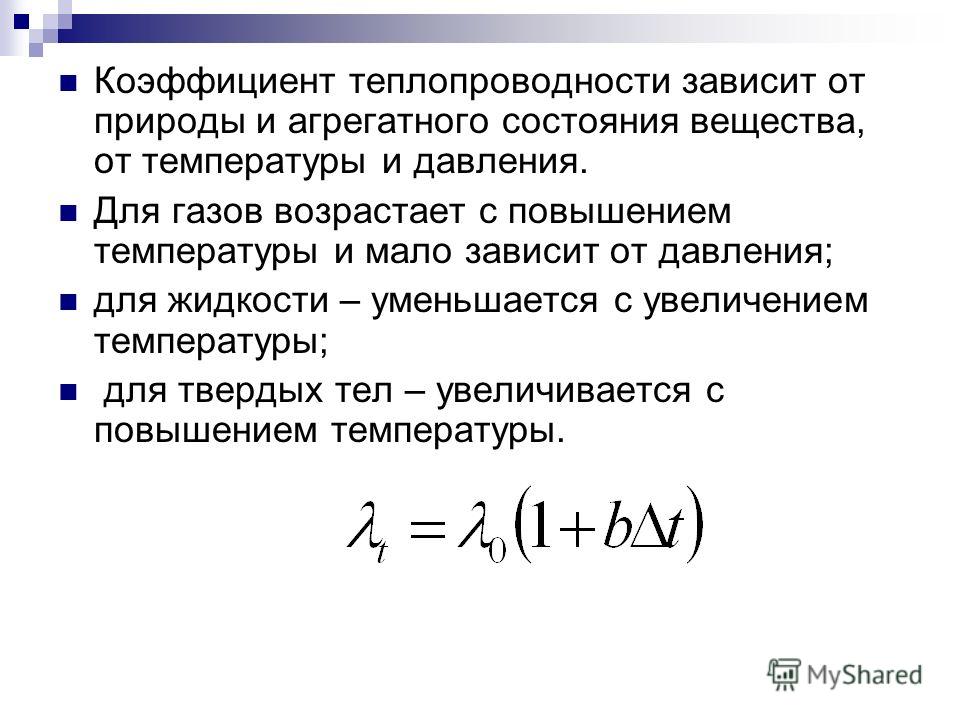 4 Коэффициент теплоотдачи
Теплоотдачей называется процесс теплообмена между поверхностью тела и окружающей средой.
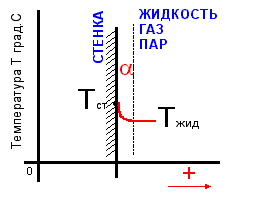 Основной закон теплоотдачи — закон Ньютона гласит: количество теплоты dQ, переданное от поверхности теплообмена к потоку жидкости (газа) или от потока к поверхности теплообмена, прямо пропорционально площади поверхности теплообмена F, разности температур поверхности tст и ядра потока tжид (или наоборот) и продолжительности процесса dτ:
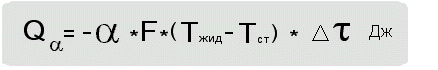 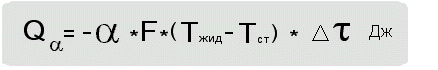 где α — коэффициент теплоотдачи, который показывает, какое количество теплоты передается от теплообменной поверхности в 1 м2 омывающему ее потоку или от потока поверхности теплообмена, равной 1 м2, в единицу времени (1 ч) при разности температур поверхности теплообмена и ядра потока 1 К.
5 Теплопередача. Коэффициент теплопередачи
Передача тепла через однослойную плоскую стенку
Однослойная плоская стенка. Имеется однородная плоская стенка с коэф. теплопроводности λ, и толщиной δ. По одну сторону стенки находится горячая среда с t-рой tЖ1, по другую - холодная - с t-рой tЖ2. Температуры поверхностей стенки неизвестны, обозначим их буквами tc1 и tc2. Известны значения среднего коэф. теплоотдачи со стороны горячего α1 и холодного α2 теплоносителя соответственно.
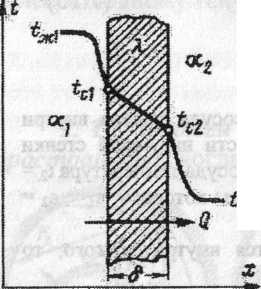 При установившемся тепловом состоянии кол-во теплоты, переданное от горячей жидкости к стенке, равно кол-ву теплоты, переданному через стенку, и кол-ву теплоты, отданному от стенки к холодной жидкости.
Следовательно, для плотности теплового потока q можно написать систему, из кот. опр-ся частные t-рные напоры:
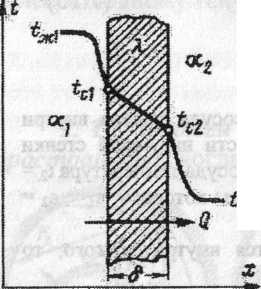 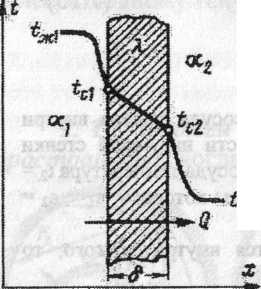 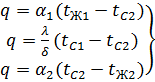 Складывая их, получаем полный t-рный напор
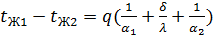 из которого определяется значение плотности теплового потока:
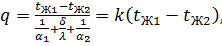 где k - коэффициент теплопередачи
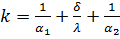 Коэффициент теплопередачи показывает, какое количество теплоты переходит в единицу времени от более нагретого к менее нагретому теплоносителю через 
1 м2 теплообменной поверхности при разности температур между теплоносителями 1К. 
При передаче теплоты через однослойную плоскую стенку, коэффициент теплопередачи рассчитывается по формуле:
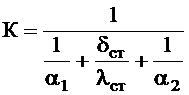 Для многослойной стенки, состоящей из n слоев:
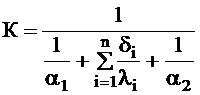 где        δст – толщина стенки, м; 
           λст – коэффициент теплопроводности материала стенки, Вт/(м·К); 
           α1 и α2 - коэффициенты  теплоотдачи, соответственно, от горячего теплоносителя к разделяющей стенке и от стенки к холодному теплоносителю, Вт/(м2·К);
Величина, обратная коэф. теплопередачи, называется общим термическим сопротивлением теплопередачи: R = 1/k. 
Из этого соотношения следует, что общее термическое сопротивление равно сумме частных:
R = Rα1 + Rλ + Rα2
где Rα1 = 1/α1 - частное термическое сопротивление теплоотдачи со стороны горячего теплоносителя;
Rλ = δ/λ - частное термическое сопротивление теплопроводности стенки;
Rα2 = 1/α2 - частное термическое сопротивление теплоотдачи со стороны холодного теплоносителя.